Рило – Родопската област – най-високите планини и най-топлите полета
Да си припомним за Преходна област:
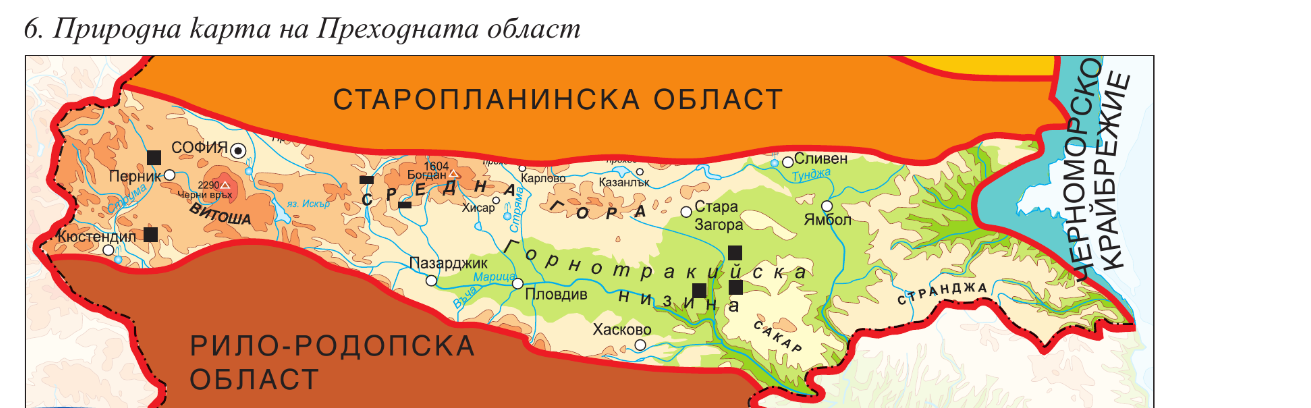 местоположение и граници               - земни форми
полезни изкопаеми                             - сезони
реки и минерални извори
Живот и труд на хората в Преходната област:
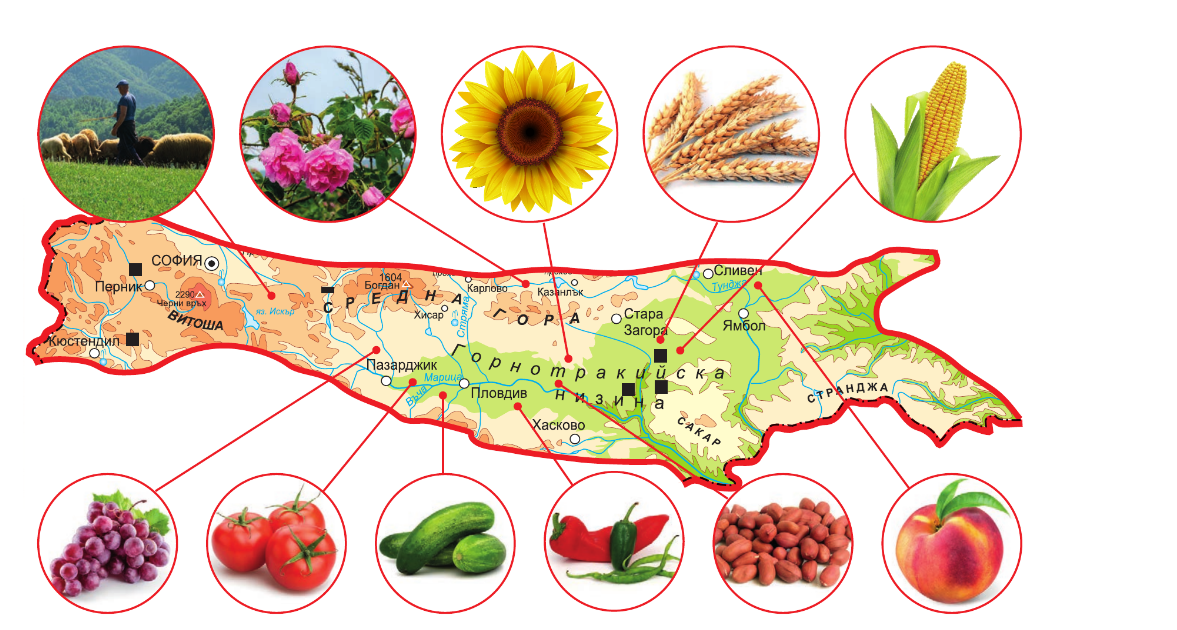 1. Местоположение на Рило – Родопската област
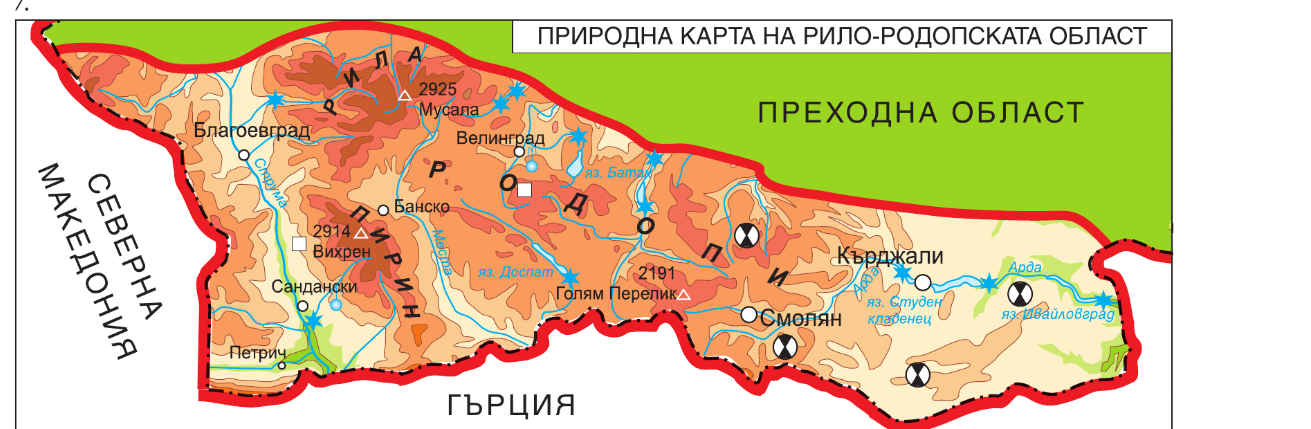 2. Природното лице на Рило – Родопската област
планини и върхове                   - високопланински езера
сезони                 - реки                - полезни изкопаеми
гори и пасища                            - минерални извори
3. Съхранената природа 
национални паркове
природни паркове и резервати
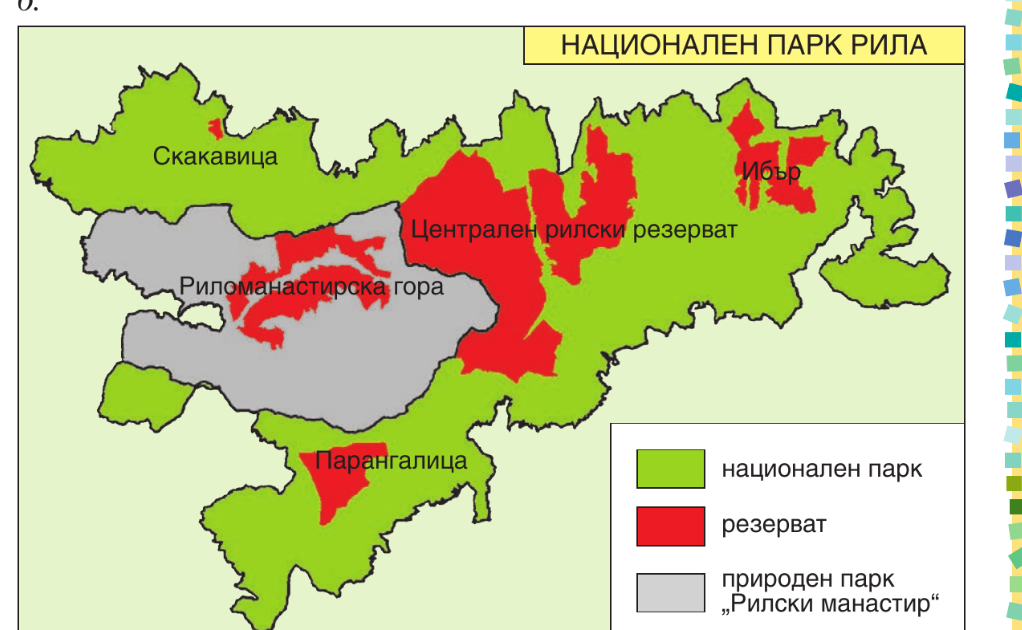 БЛАГОДАРЯ ЗА ВНИМАНИЕТО!